«Взаимодействие общества и природы»

Урок №1
Взаимосвязь человека, общества и природы
Человек, общество и природа взаимосвязаны между собой. Человек одновременно живет на природе и в обществе, является биологическим  и  общественным существом. 

    В обществознании под природой понимают естественную среду обитания  человека. Ее можно назвать биосферой или активной оболочкой Земли, создающей и защищающей жизнь на нашей планете.
Она представляет собой   систему растений и животных, существующую более 4 миллиардов лет и сумевшую  приспособиться к изменениям климата.

    Природа дает человеку ресурсы для удовлетворения его потребностей,  поддержания физических и духовных сил, здоровья. Она играет большую роль в хозяйственной деятельности людей. Как складывалось взаимодействие    человеческого общества с природой?
Истощение и разрушение природной среды
По меньшей мере, 94% из примерно полумиллиарда различных видов, которые жили на земле, исчезли или эволюционировали в новые виды. Массовое вымирание в далеком прошлом происходило в результате неизвестных природных причин. Однако с тех пор, как 10 000 лет назад зародилось земледелие, в результате человеческой деятельности скорость исчезновения видов возросла в миллионы раз и предполагается, что такая тенденция сохранится в ближайшие десятилетия.
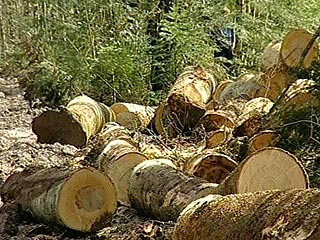 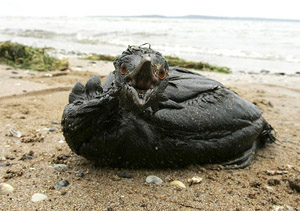 Основными, связанными с деятельностью человека факторами, которые способны подвергнуть виды угрозе, опасности или исчезновению, являются:
Уничтожение или нарушение мест обитания, связанные с хозяйственной деятельностью
Загрязнение окружающей среды
Рост населения
Промысловая охота
Контролирование вредителей и хищников для защиты домашнего скота, сельскохозяйственных культур и для охоты
Случайная или намеренная интродукция конкурирующих или хищных видов в экосистемы
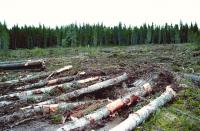 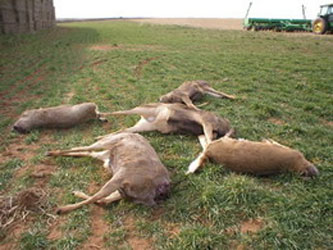 Взаимосвязь общества
 с природой
Гармоничная
Конфликтная
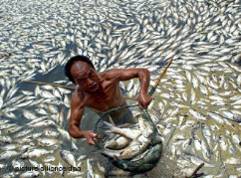 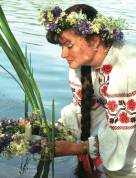 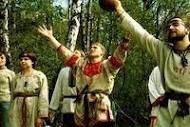 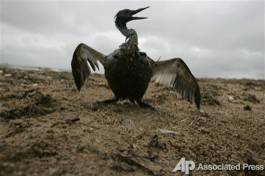 Формы взаимодействия человека и природы
Экономическая
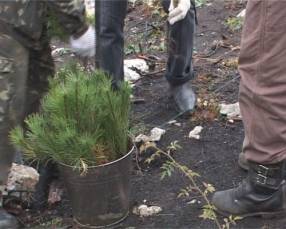 Экологическая
потребление природных богатств, как восполнимых,
так и невосполнимых, проявляющаяся в загрязнении,
истощении и разрушении
сохранение, охрана, восстановление  природных богатств
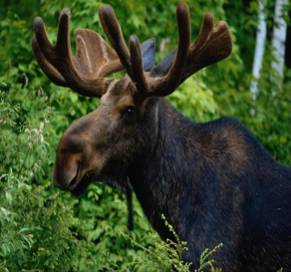 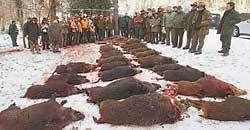 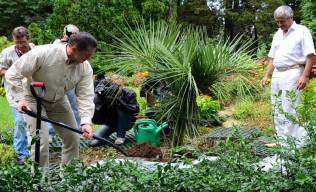 Климатические изменения, вызванные деятельностью человека
Исчезновение биологических видов
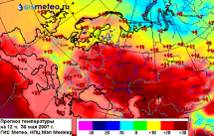 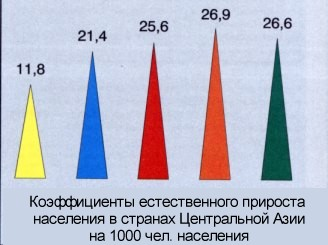 Ученые выделили глобальные проблемы человечества
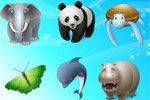 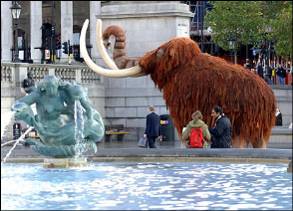 Продолжающийся рост народонаселения и уровня потребления природных ресурсов
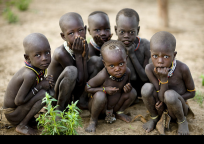 Историческая линия, характеризующая взаимодействие
 человека и природы.
Обожествление природы, бережное  к ней отношение
Истребление природы
Сохранение оставшегося и восстановление уничтоженного
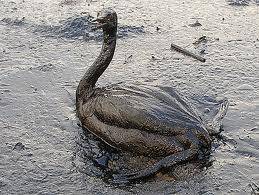 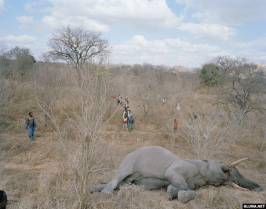 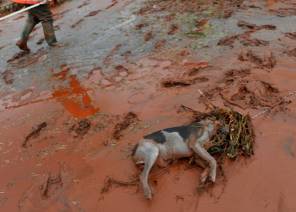 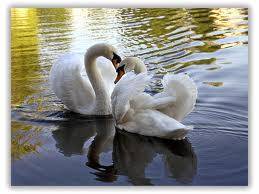 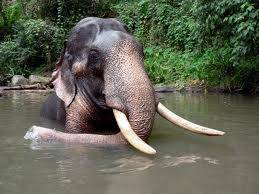 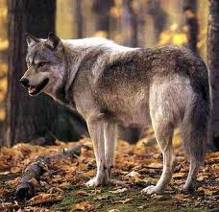 Природа без человека может развиваться, а человек без природы прекратит свое существование.
Итоги урока 
самооценка работы в течение урока 
по методике «План»  
3 –мне всё понятно
2–мне кое-что не понятно
1–мне многое не понятно

Спасибо за работу.